Орнамент и предмет
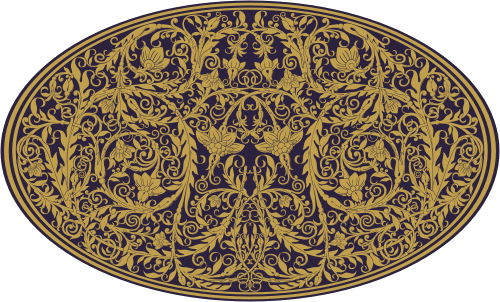 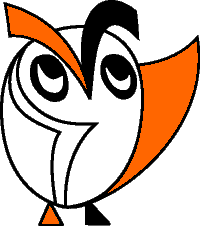 Изобразительное искусство. 2 класс.
Урок 21
© ООО «Баласс», 2012
Формулирование проблемы
Проблемный вопрос








Возможны и другие варианты проблемного вопроса
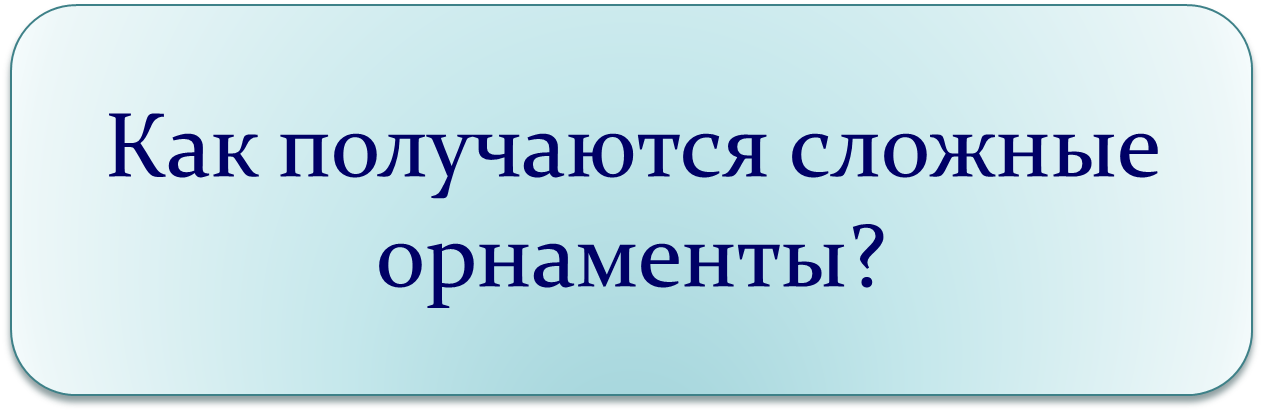 Некоторые виды композиции орнамента
Поиск решения проблемы
Линейная
Диагональная
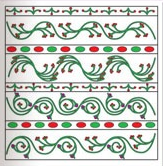 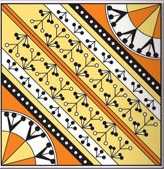 Некоторые виды композиции орнамента
Центрическая (в круге)
Центрическая  (в квадрате)
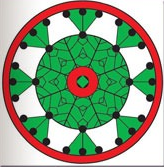 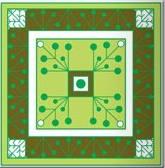 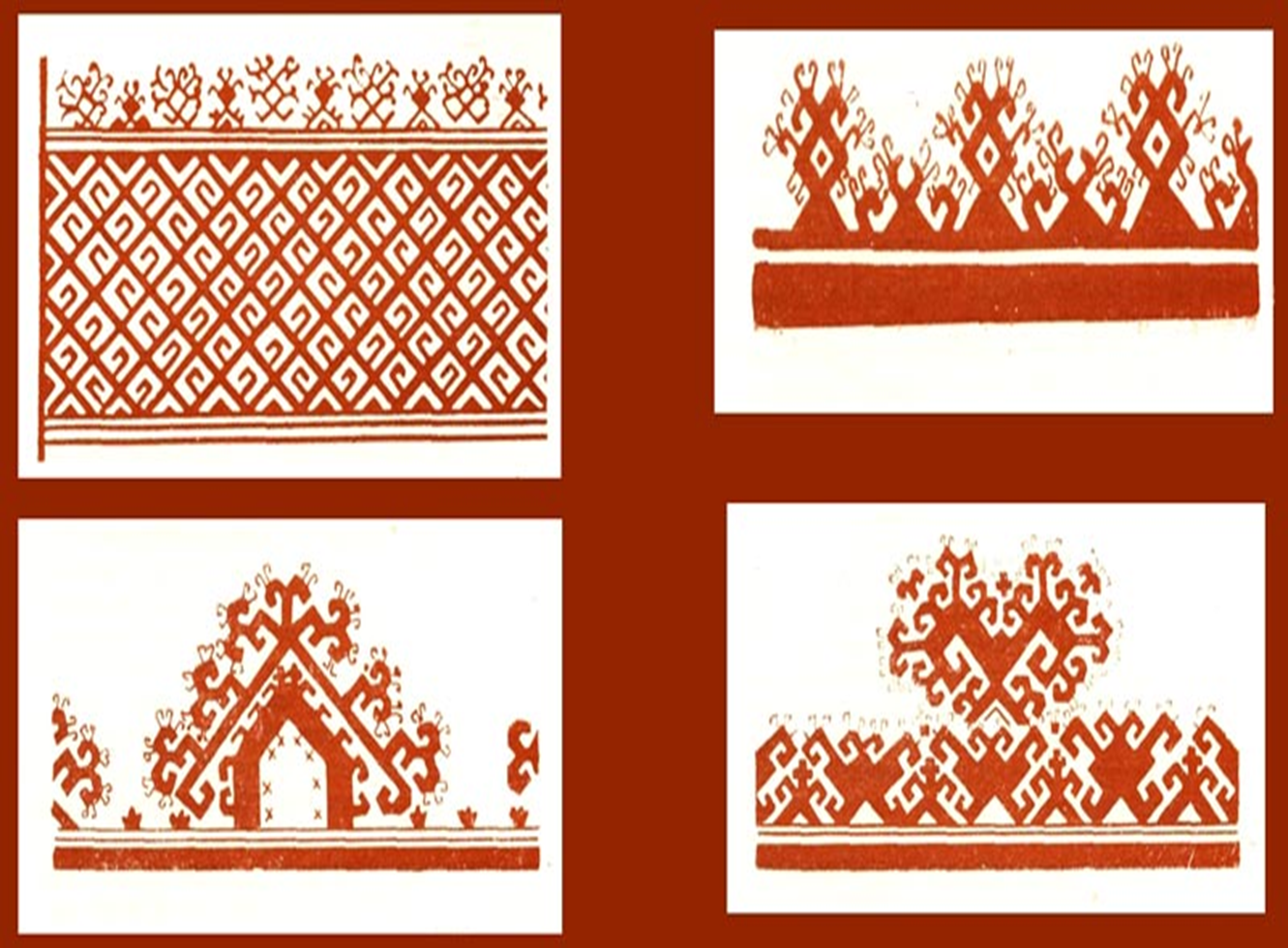 Как они связаны с формой прялки?
Какого цвета больше всего?
Какие виды орнамента использованы в росписи прялки?
Какие виды композиции использовал мастер?
Какое настроение хотел создать мастер, расписавший прялку?
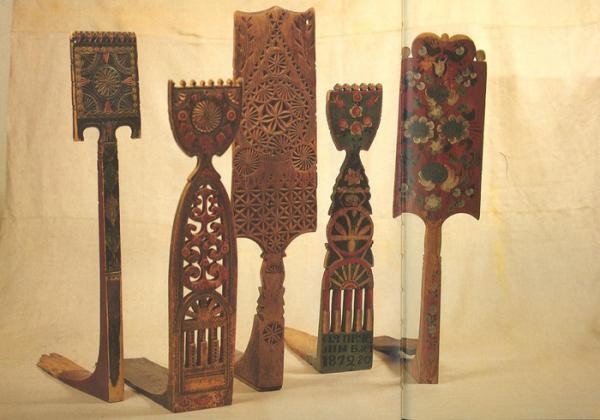 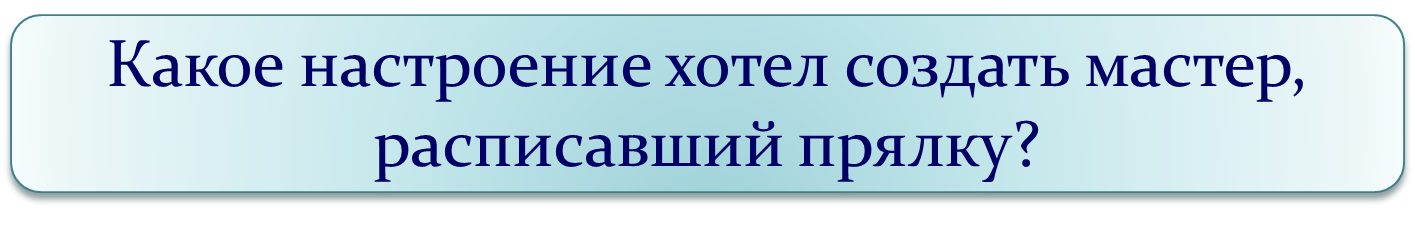 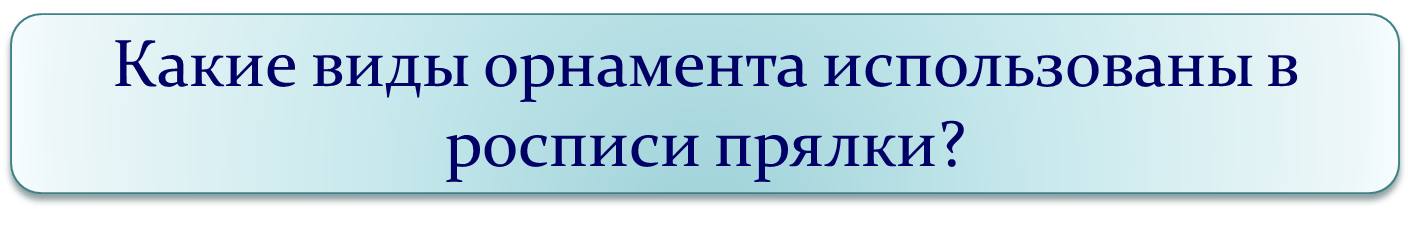 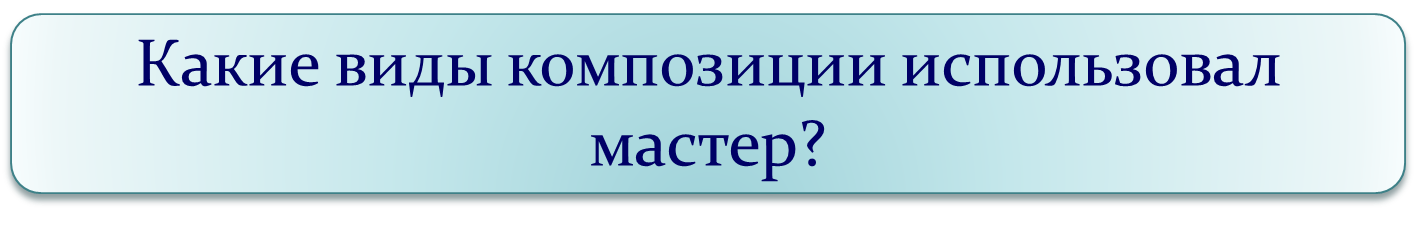 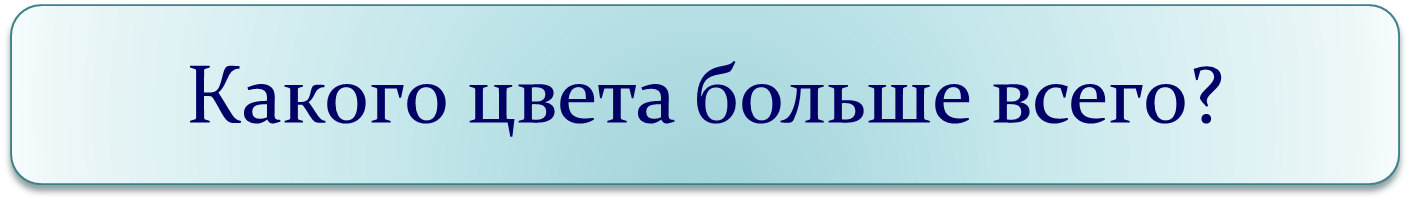 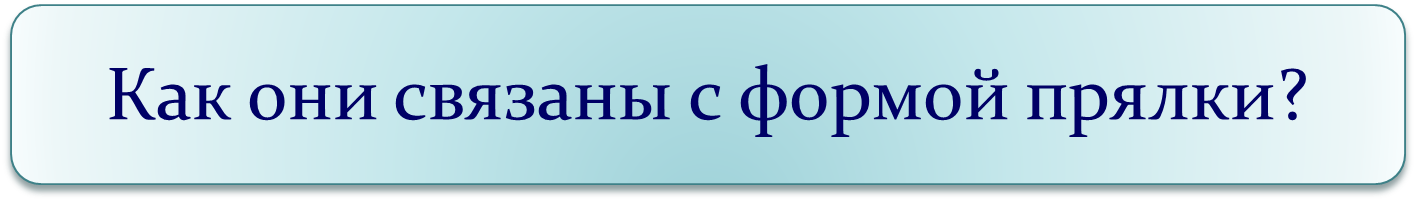 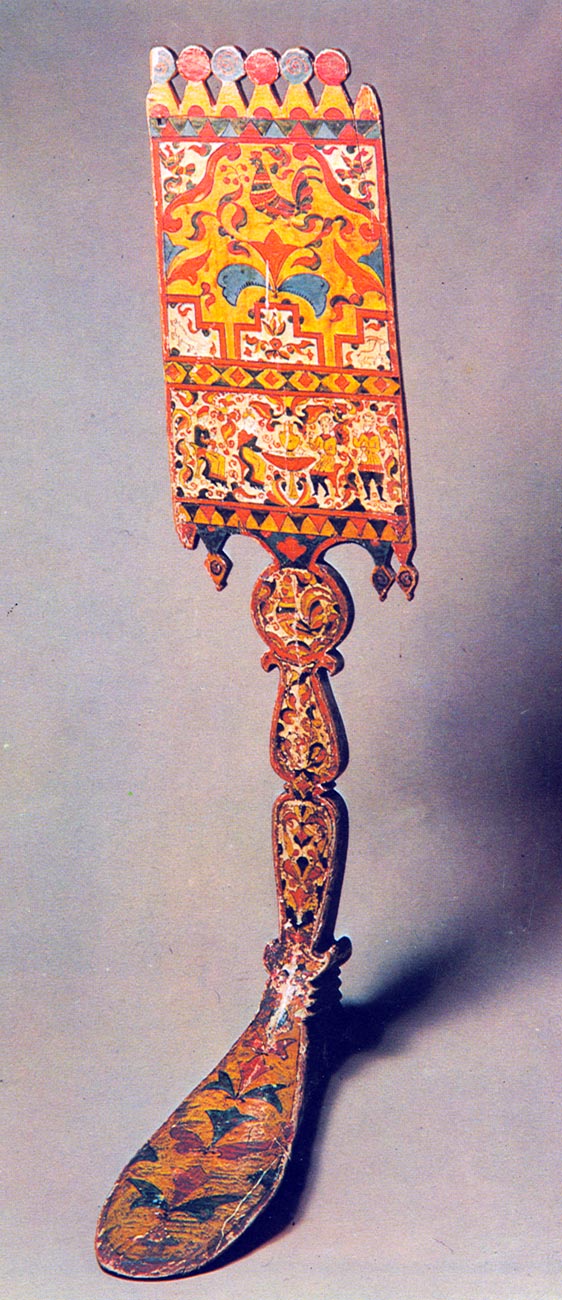 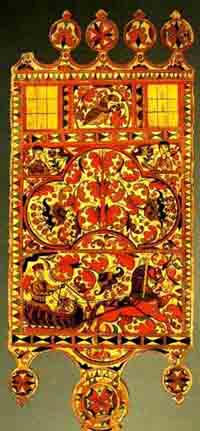 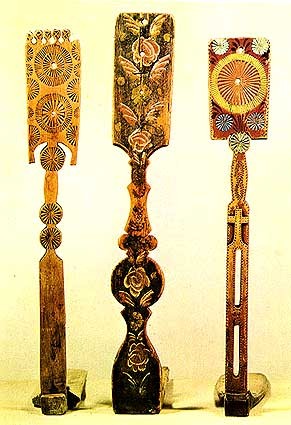 Продуктивное задание
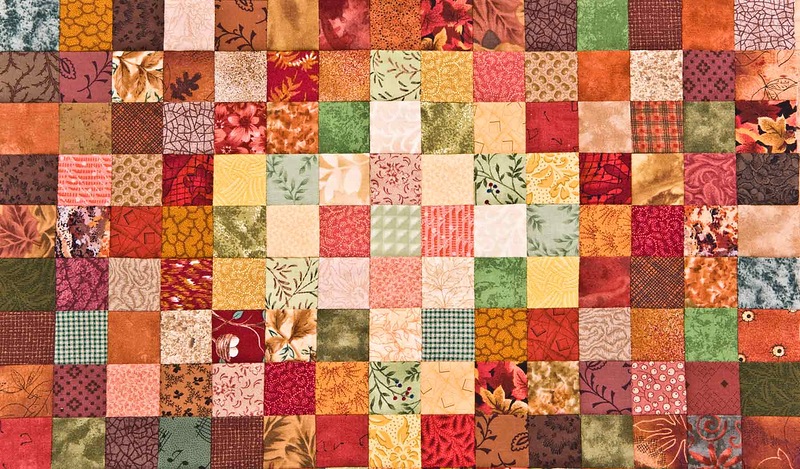 Продуктивное задание
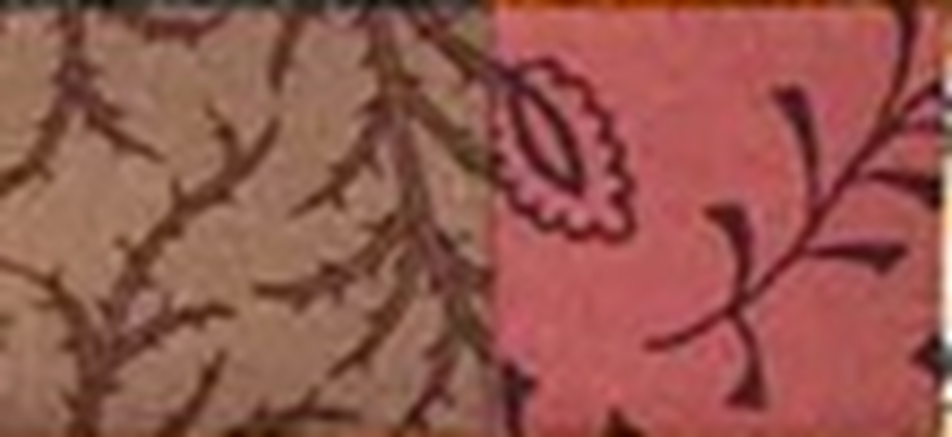 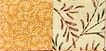 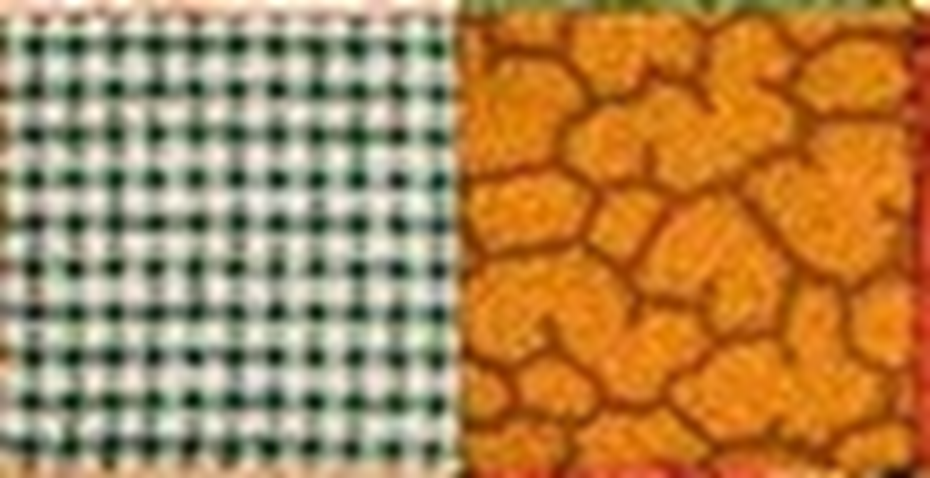 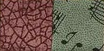 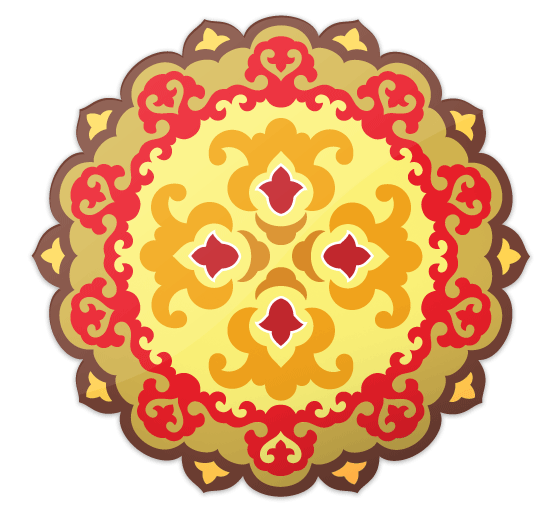 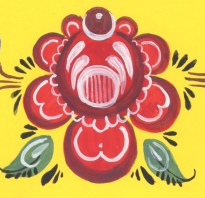 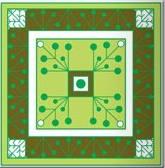 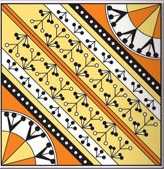 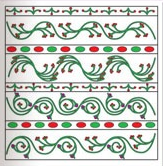 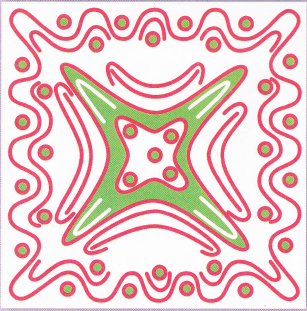 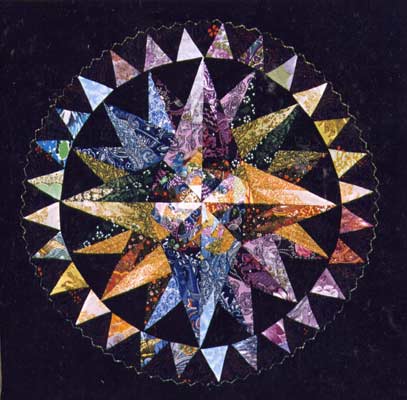 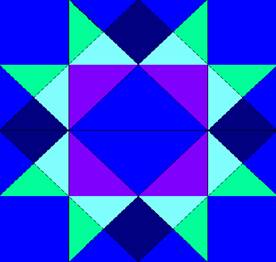 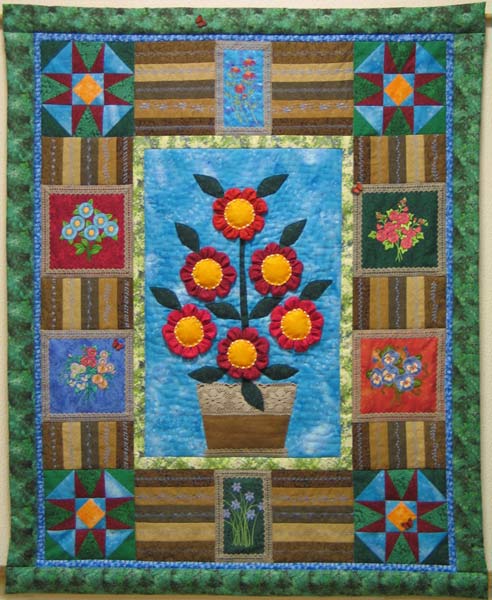 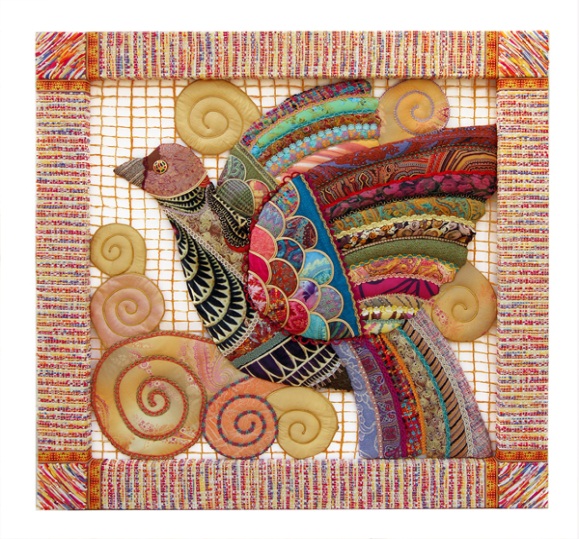 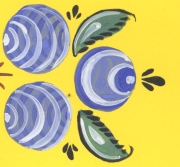 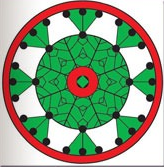 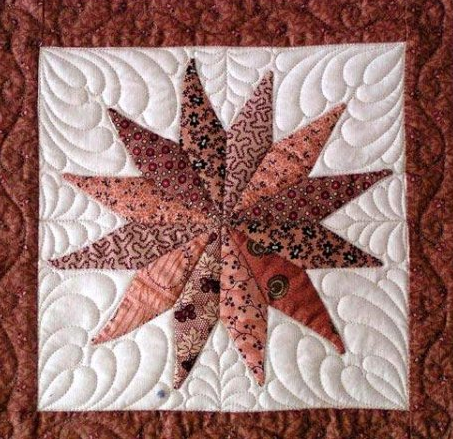 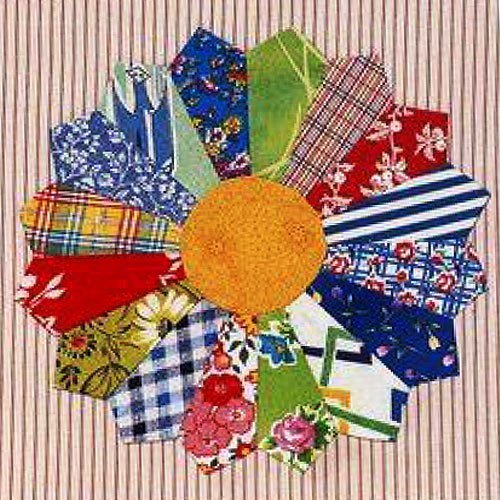 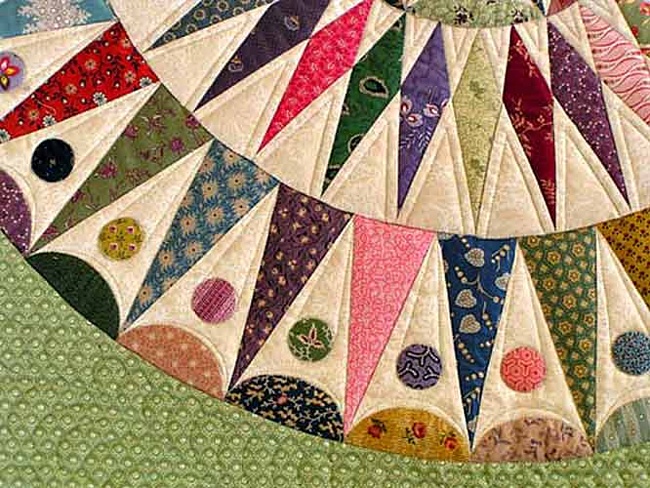 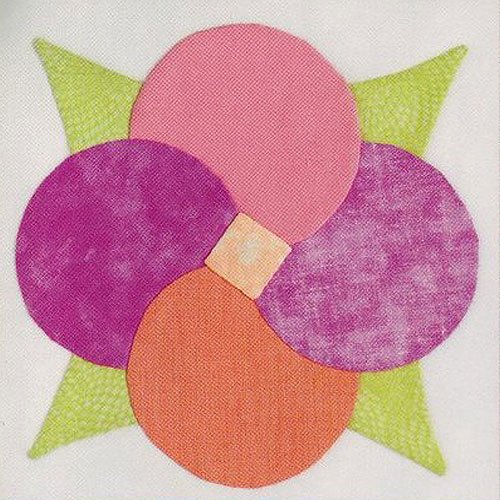 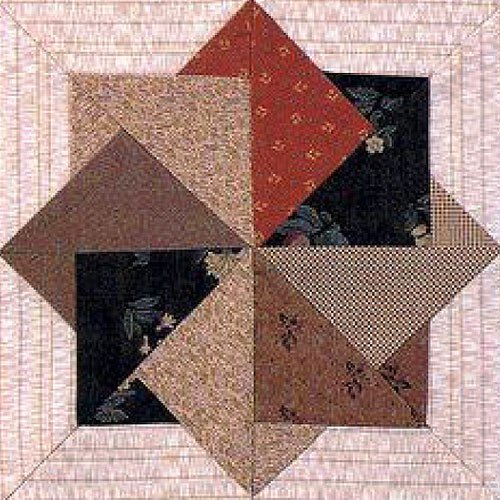 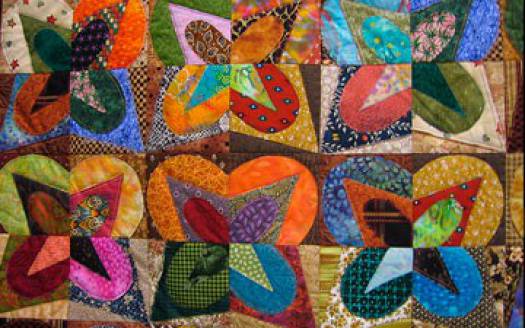 Рефлексия
Оцените свою работу на уроке:
- Что тебе нужно было сделать?
– Задание выполнено в полном объёме? Без ошибок?
– Ты выполнил работу самостоятельно или с помощью? С чьей? 
– Как бы ты оценил свою работу?
Домашнее задание
Принести альбом, карандаш, гуашь, кисти № 2, 4, Рабочую тетрадь.